Их подвига не меркнет свет
https://pamyat-naroda.ru/
https://school10.org/vospitatelnaia-rabota/article/dukhovno-nravstvennoe-vospitanie-grazhdanina-rossi__77881
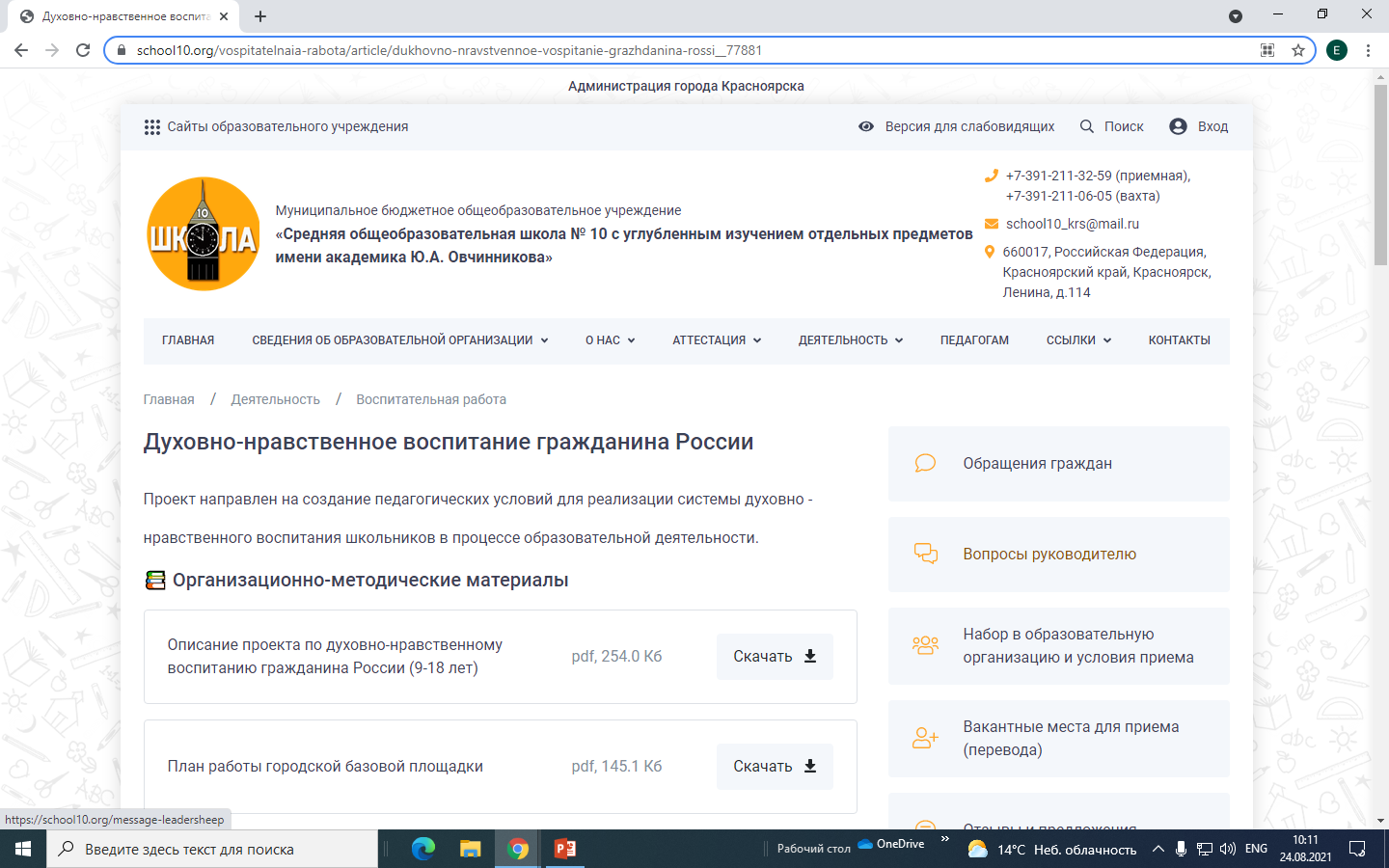 Крюкова Ирина Александровна, заместитель директора по УВР
Тел. 2746047